TИ
TE
КA
MA
MA
3.РАЗРЕД
МНОЖЕЊЕ   ТРОЦИФРЕНИХ
БРОЈЕВА  ЈЕДНОЦИФРЕНИМ
М.Т.
Како множимо троцифрени број    једноцифреним бројем?
123 ● 3 = ?
100 + 20 + 3
Прво број стотина разложимо на стотине, десетице, и јединице…
Како множимо троцифрени број једноцифреним бројем?
А може и овако!
123 ● 3 =?
123 ● 3 =
100 ● 3 + 20 ● 3 + 3 ● 3=
300 + 60 + 9 =369
Прво множимо стотине,па десетице…
Па јединице…           Па их саберемо!
Или овако!
200 ● 3 =
600
+
257 ● 3 =
50 ● 3 =
150
=771
+
7 ● 3 =
21
Задатак
У кутију стаје 235 шрафова.
Колико ће укупно шрафова стати у 4 кутије?
235 ● 4 =
200 ● 4 + 30 ● 4 + 5 ● 4 =
800 + 120 + 20 =
920 + 20 = 940
У ПРОДАВНИЦИ
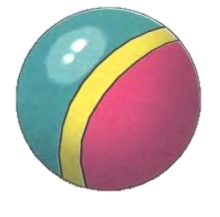 123
615
5
Кликни 
на лопту
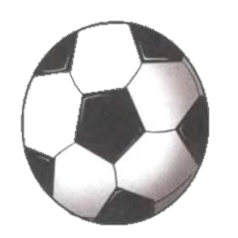 846
423
2
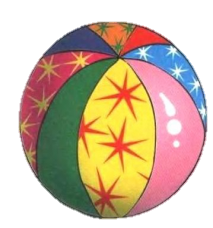 3
315
945
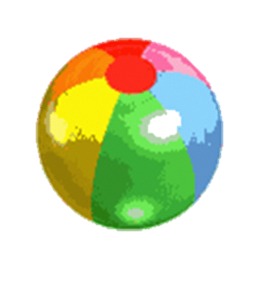 205
4
820
К Р А Ј
М.Т.2013.